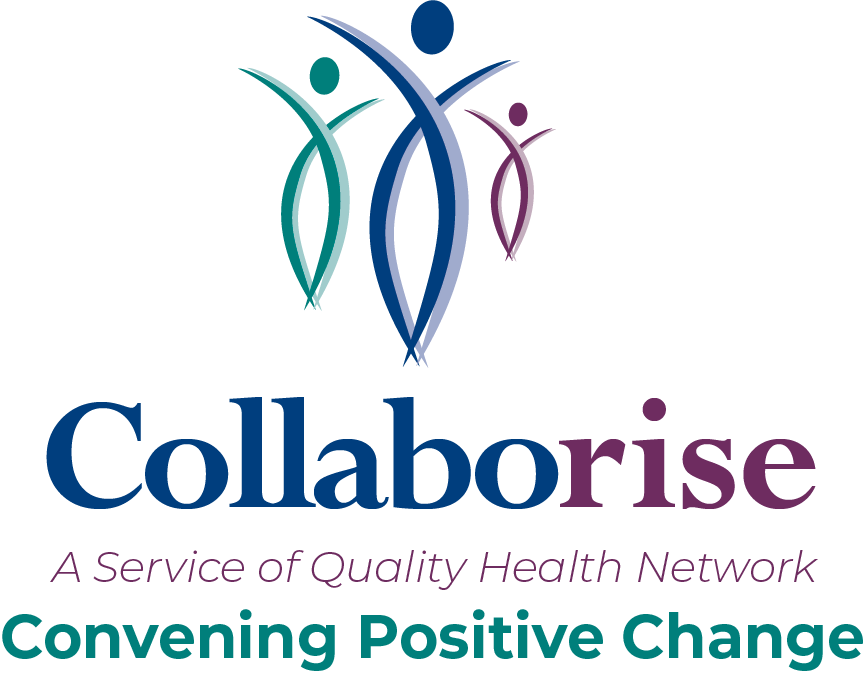 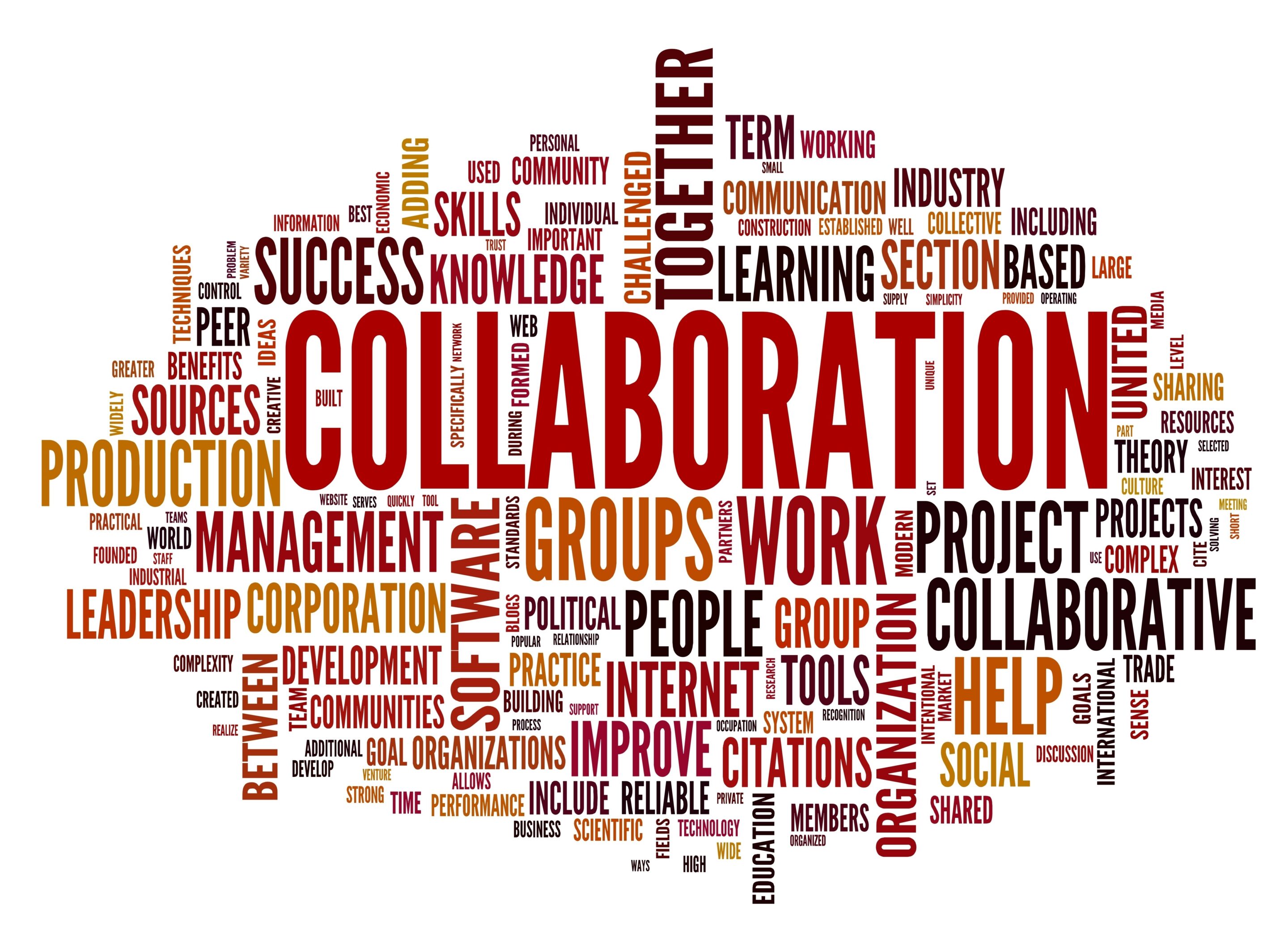 QHN History
Celebrating 20 Years
It started with collaboration
3/20/2024
2
This Photo by Unknown Author is licensed under CC BY
Director of Community Collaboration
CATHY STORY
3/20/2024
3
About Cathy…
Cathy is Quality Health Networks’ Director of Community Collaboration, Cathy joined QHN in 2023 after 18 years with a large community non-profit.  She brings her collaborative, facilitation, and business operational experience, to guide and implement CollaboRise, our convening as a service. As the convener, she will assist groups of businesses, governments, non-profits, and clinical sites in working together to solve whole person health issues.
Cathy received her Bachelor of Business Administration degree from Colorado Mesa University.
Cathy and her husband Bill have raised five children together.  They enjoy time at their high mountain retreat in Arrowhead, golfing, and spending time with family.
3/20/2024
4
Bringing People Together For Positive Change
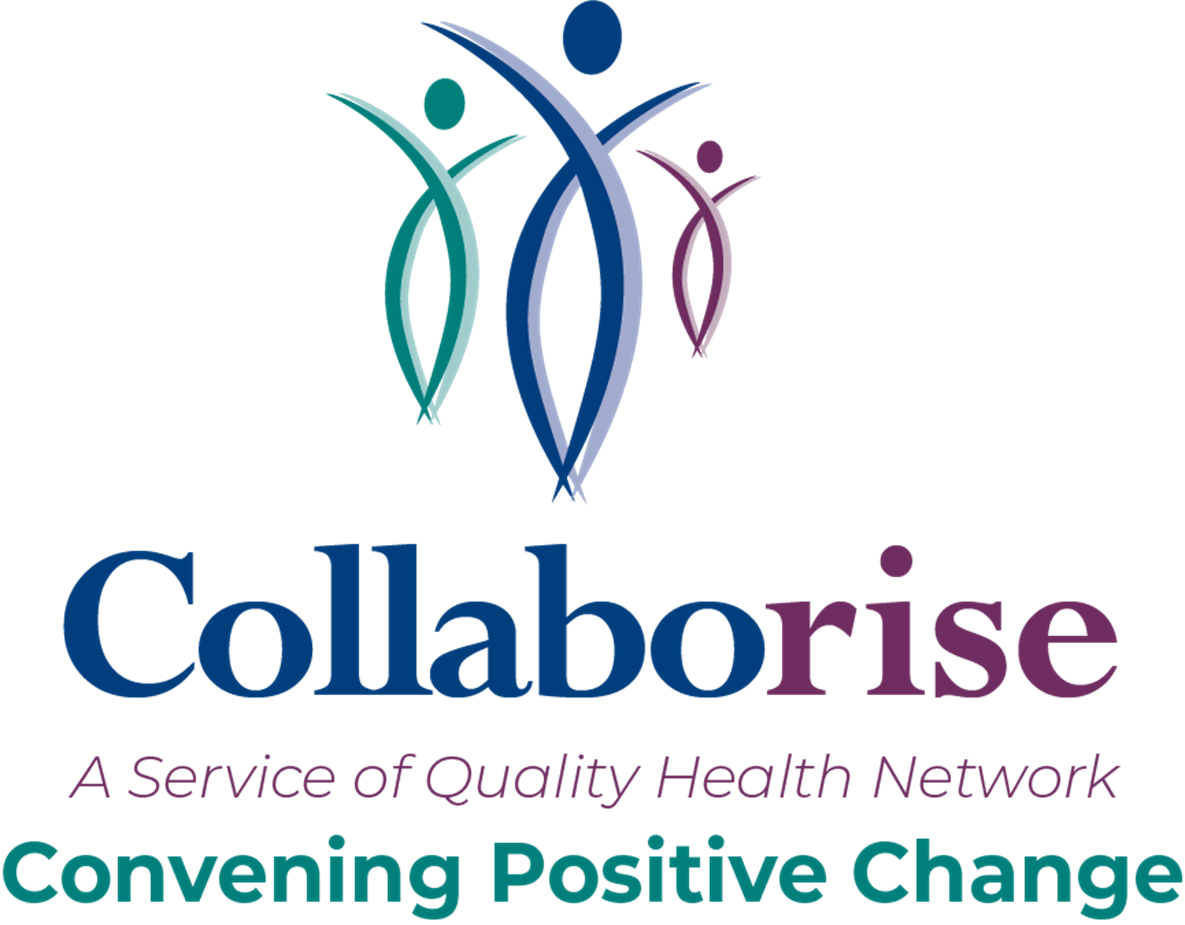 3/20/2024
5
RISE Methodology
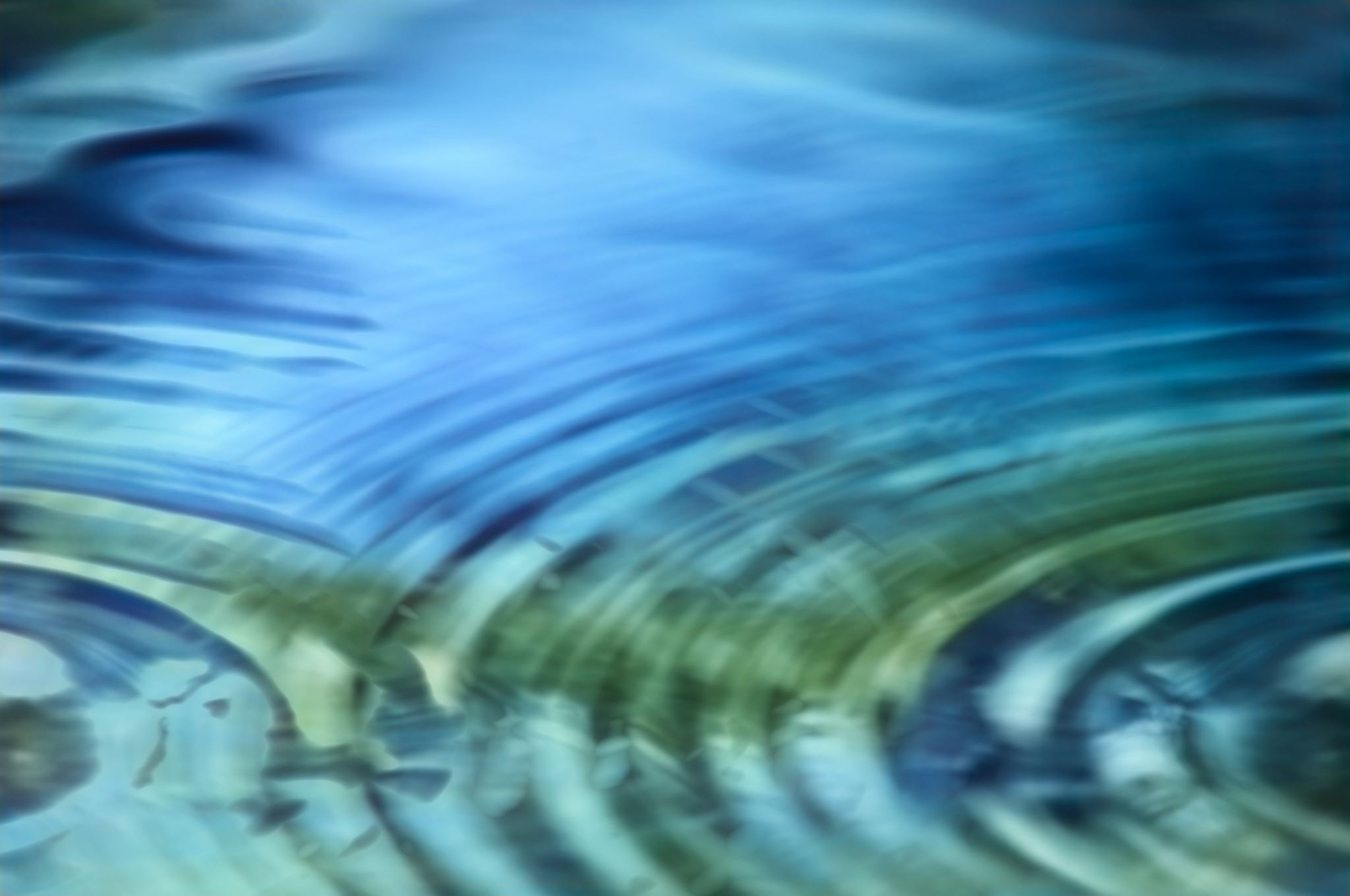 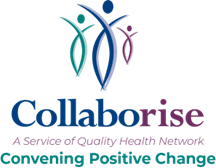 3/20/2024
6
Re-Envision
3/20/2024
7
Initiate
3/20/2024
8
Solution
3/20/2024
9
Execute
3/20/2024
10
We have a methodology, but we listen to you for your specific needs
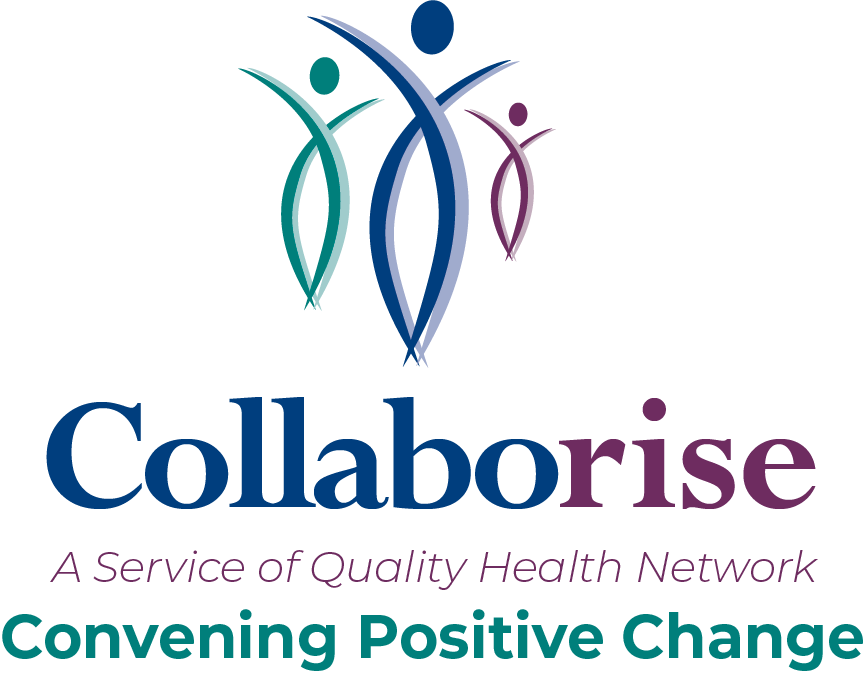 3/20/2024
Presentation Title
11
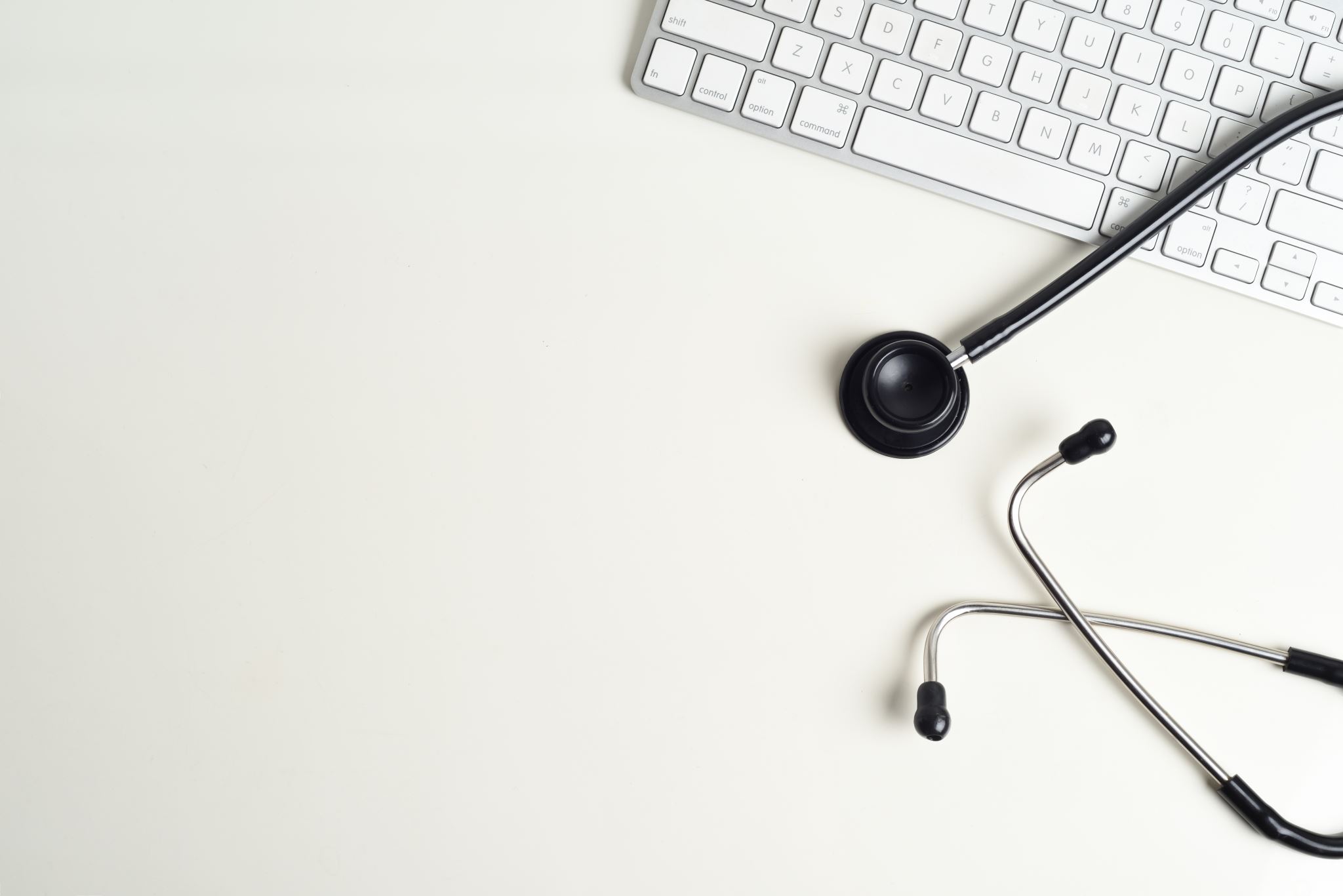 Current Projects
West Mountain Region in Colorado – Improving Access to Perinatal Behavioral Health Services
Mesa County collaboration for the Unhoused
Colorado Health Institute  - Managing chronic health conditions by partnering with SDOH providers
3/20/2024
12
Access to Perinatal Behavioral Health in Colorado's West Mountain Region
3/20/2024
13
Garfield, Pitkin, Eagle and Summit Counties
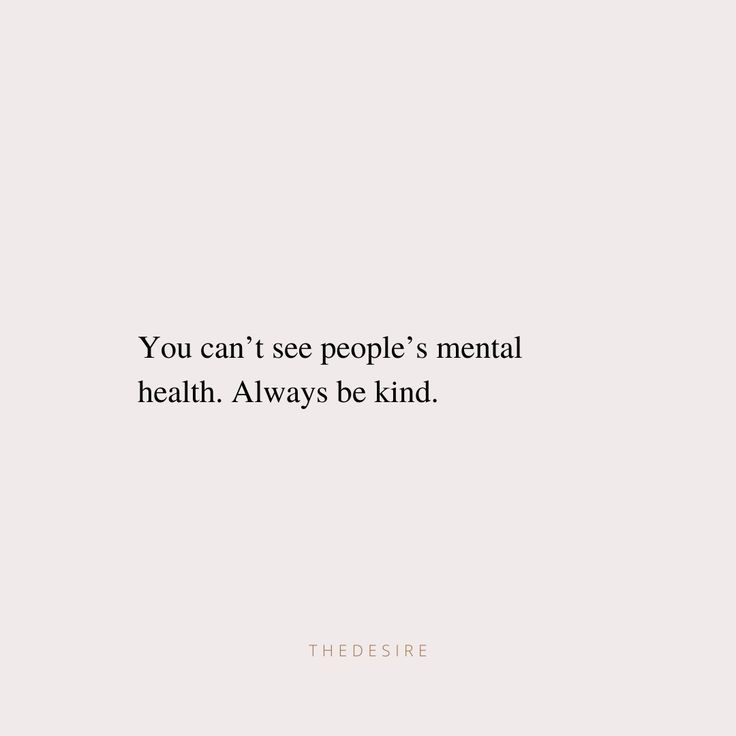 Completed a Strength/Needs/ Gap Analysis of Perinatal Services
Pull together key stakeholders from other counties to collaborate with each other.
Pull perinatal service providers together to talk Maternal Health- Behavioral Health issues in their county.
Pull together BH stakeholders together to share, network and learn.
3/20/2024
14
[Speaker Notes: Strengths/Needs/Gaps/Wishes
Peer Support
Navigators and Case Managers
Substance Use  - Groups, MAT-Medication Assisted Therapy,  In-patient services, 
Parenting Groups
Referral systems]
Mesa County Collaboration for the Unhoused
3/20/2024
15
This Photo by Unknown Author is licensed under CC BY-SA
Systems Building Work
3/20/2024
16
Community Based Organizations Partnering with Physicians to Improve Health Outcomes
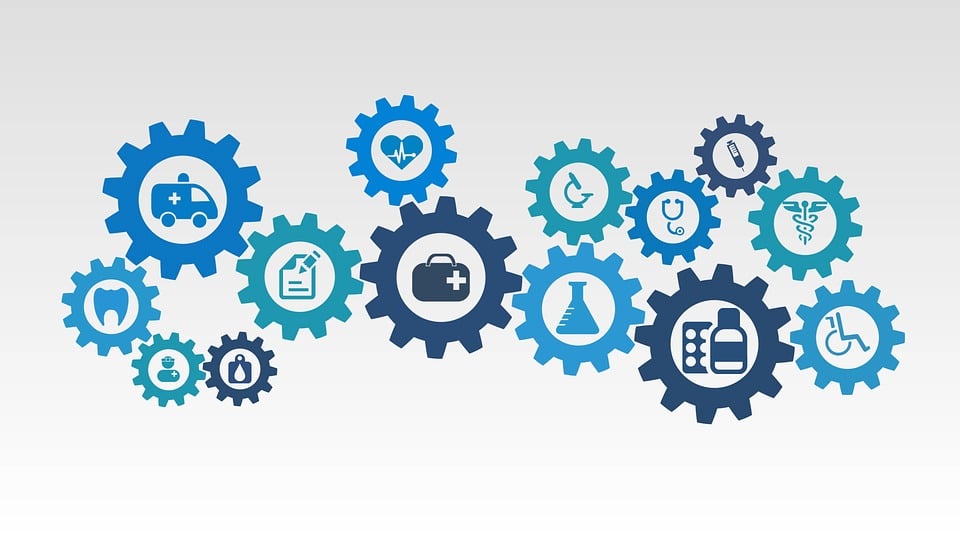 Tracking data that proves better health outcomes when we address also social determinants of health.
3/20/2024
17
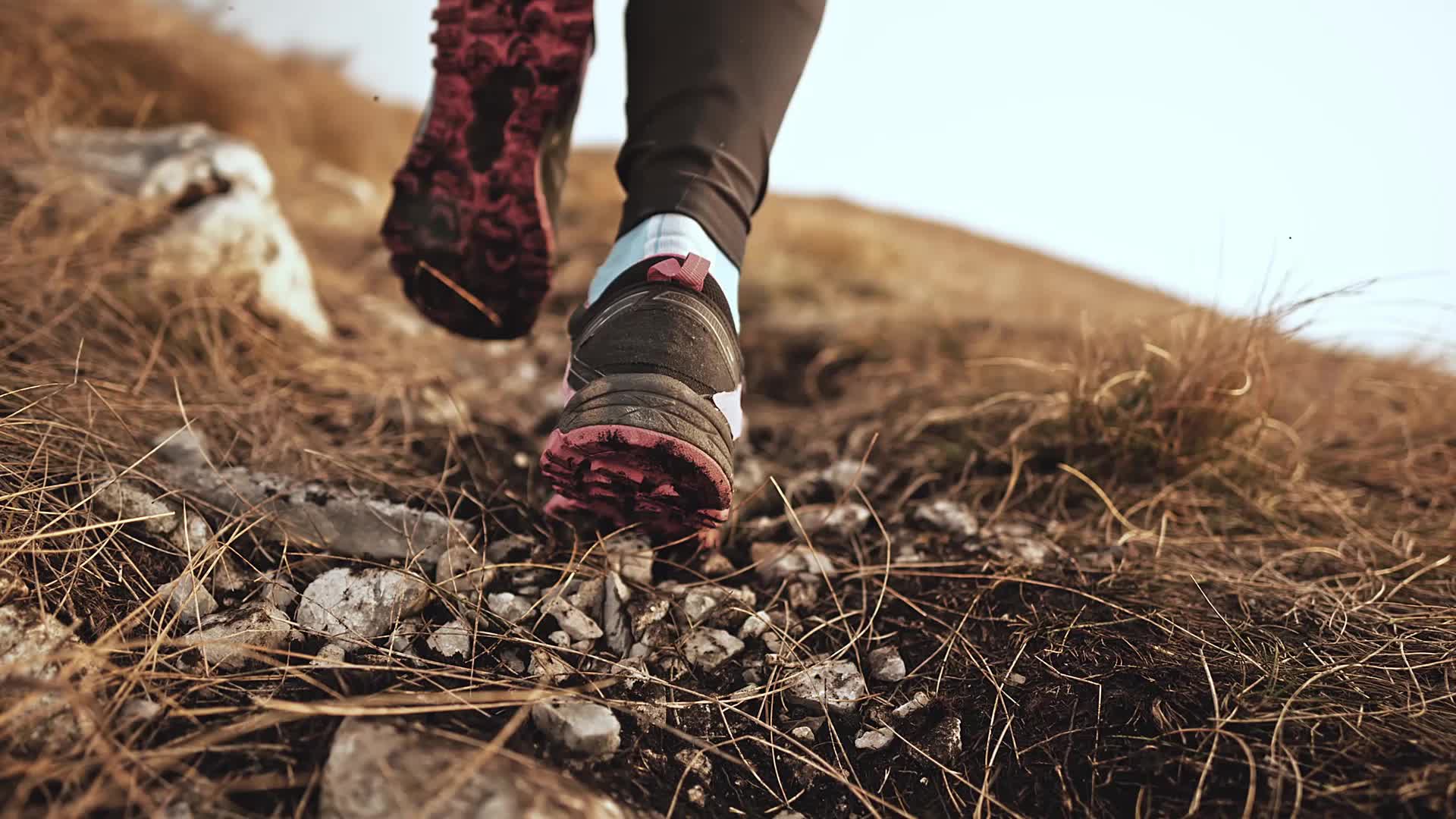 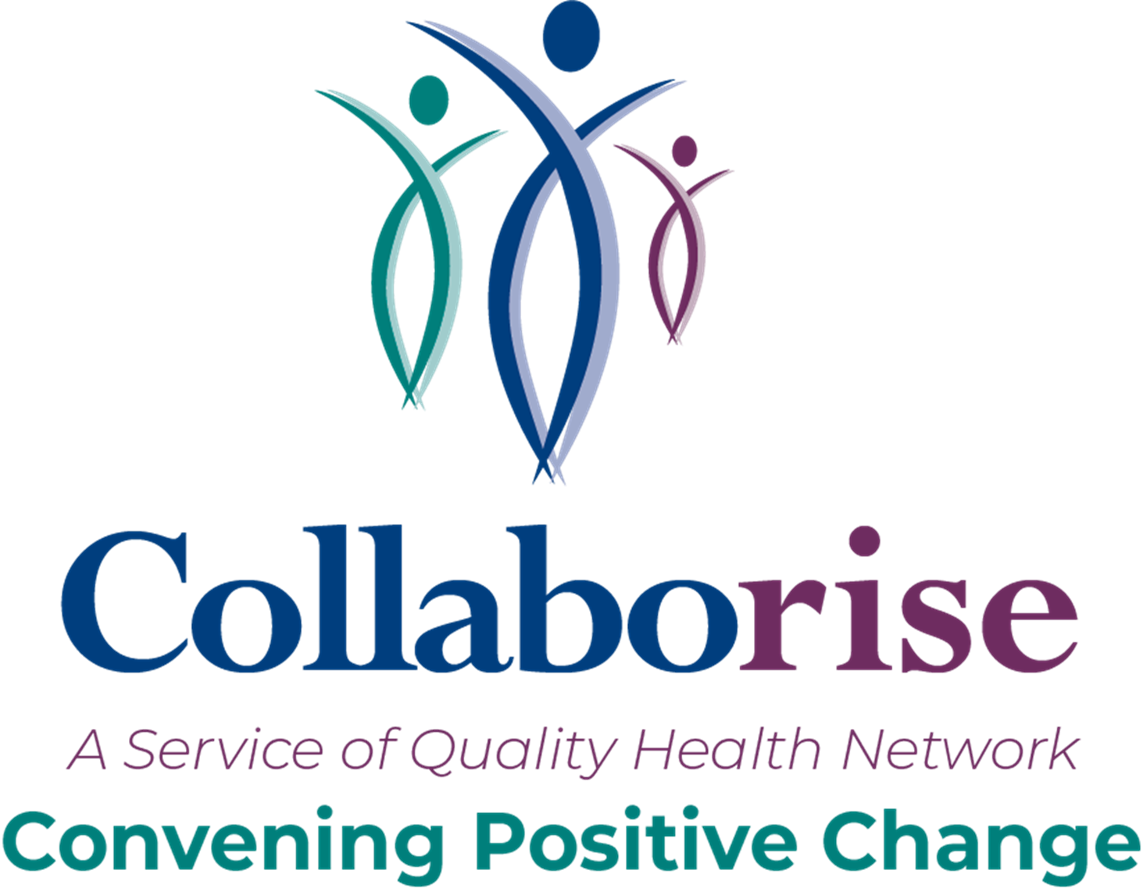 What is your health or social dilemma?
CollaboRise can walk beside you to help you solve for positive change.
3/20/2024
18
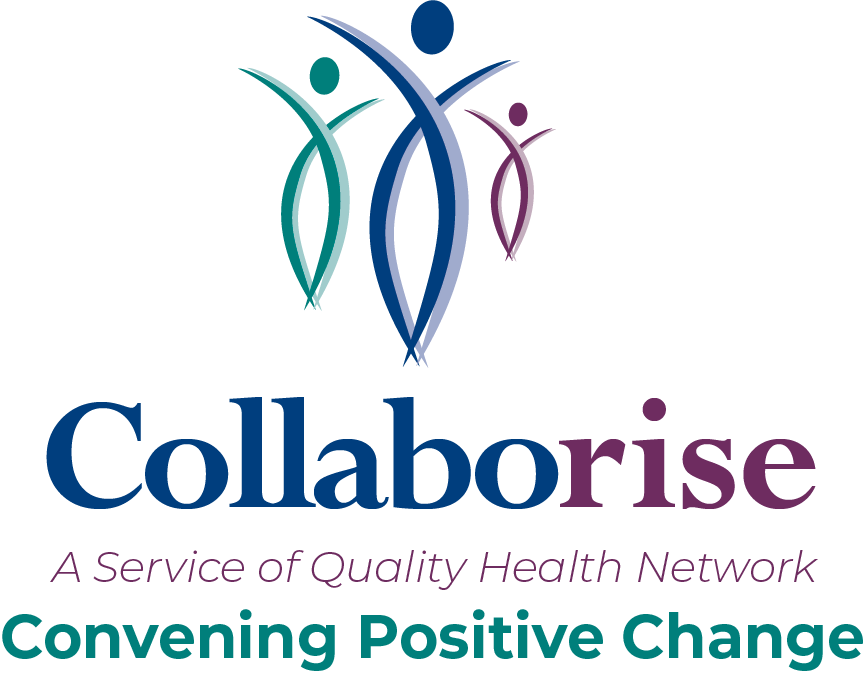 QUESTIONS?
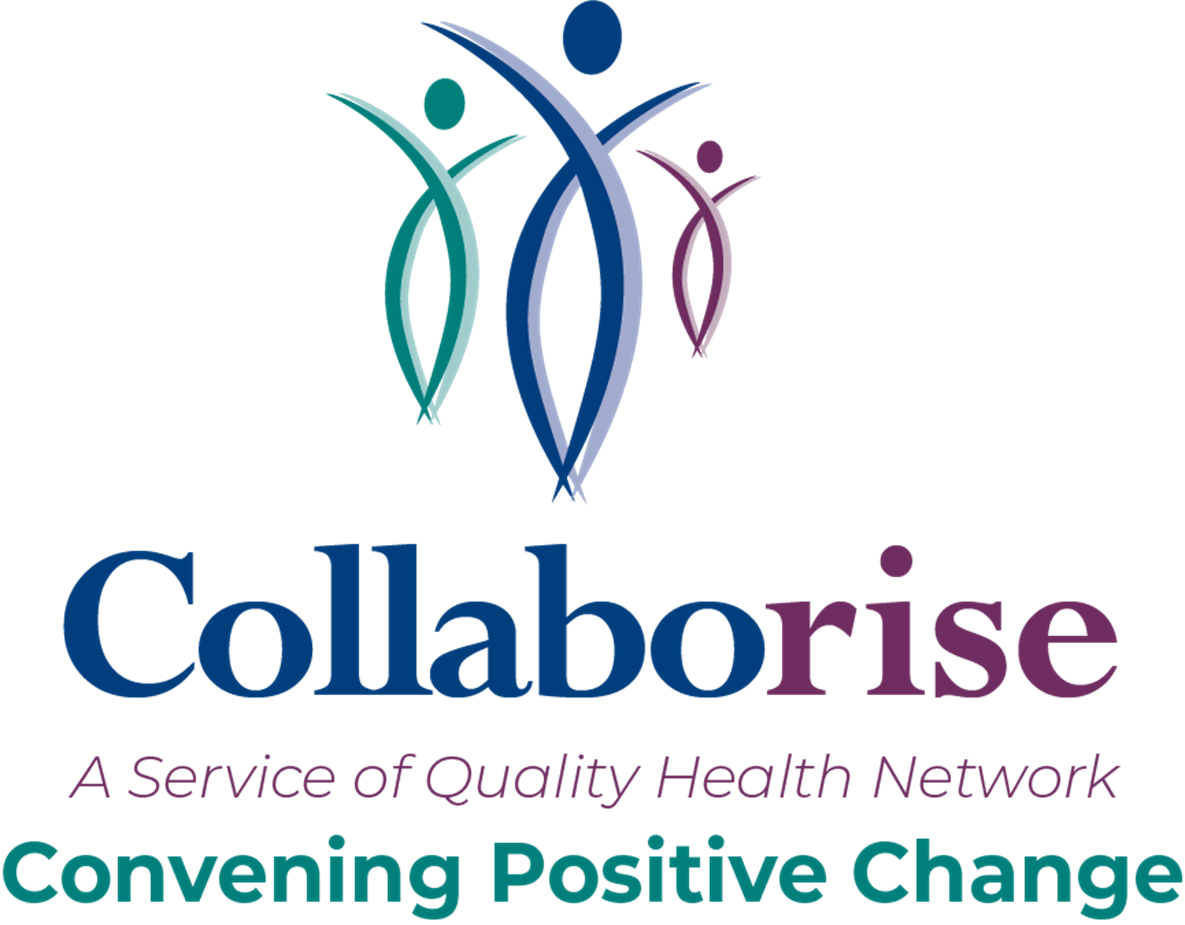 Next Hot Topics
April 17th,  2024
Noon on Zoom
3/20/2024
20